Administrative council
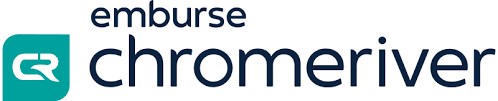 Introduction to
Agenda
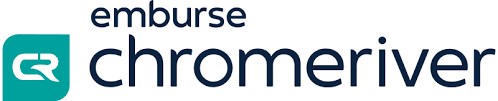 Introduction
Overview of the New Software
Reasons for Implementation
Implementation Plan
Training and Support
Anticipated Challenges and Solutions
Conclusion and Next Steps
Q&A
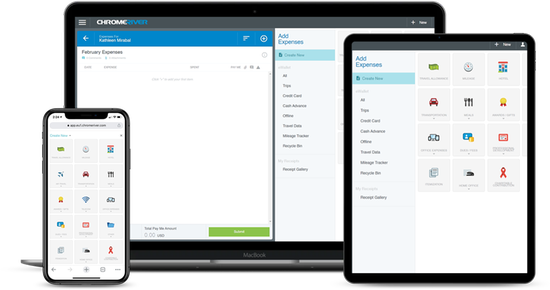 Introduction
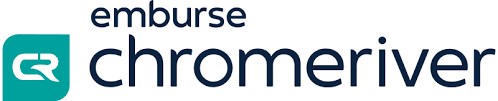 Greetings and thank you…
Today’s goals:
Introduce you to Emburse Enterprise formerly Emburse Chrome River
Provide you with enough insight to get the creative juices flowing… we want your feedback and ideas!
Share the implementation plan and resources
Provide an opportunity for questions and discussion
Overview of the Emburse Chrome River
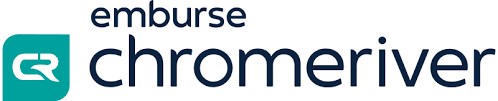 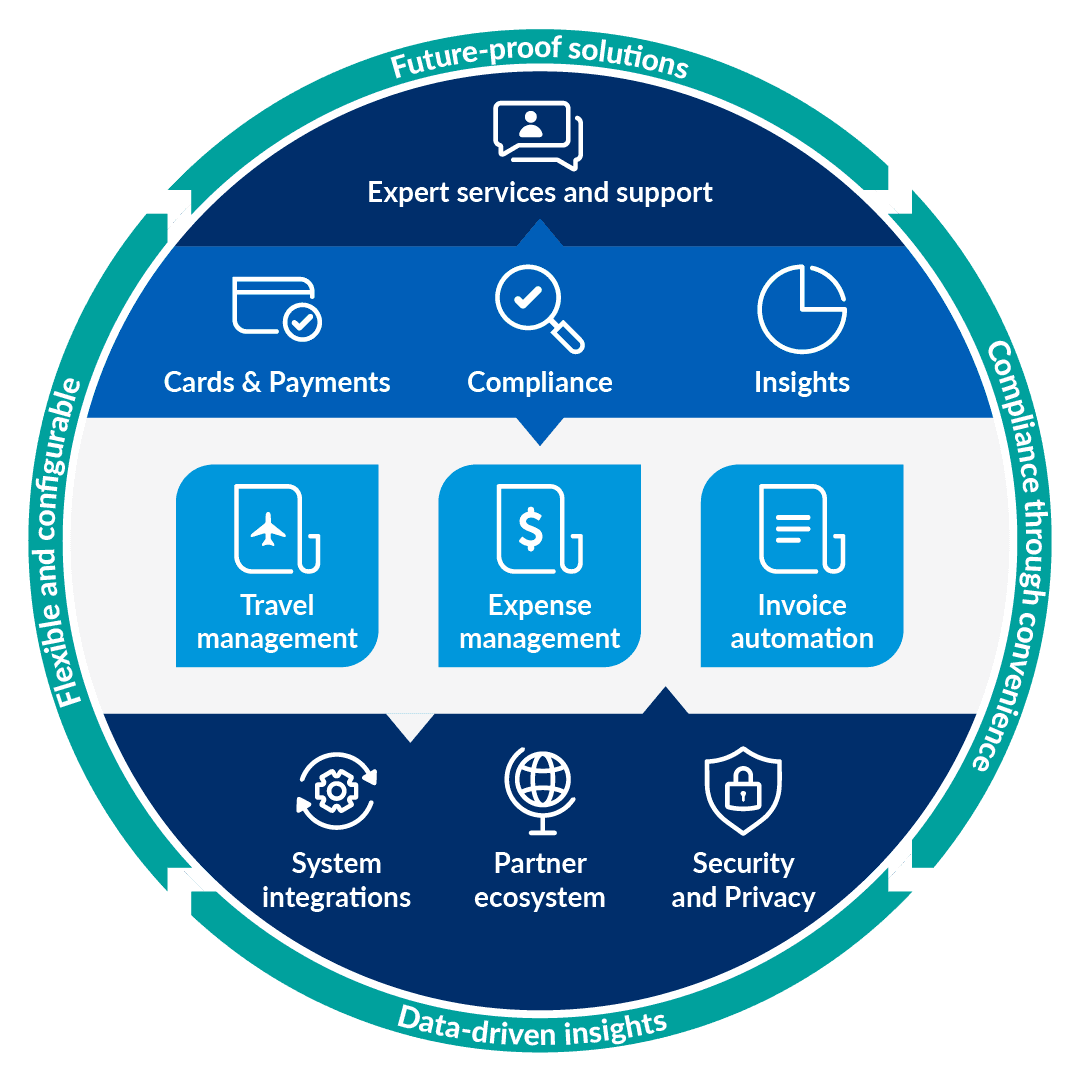 Emburse Chrome River
is becoming 
Emburse Enterprise
Pre-Approvals
P-Card Reconciliation
Cash Advances
Expense Reimbursements
Invoice Processing
Expense Research & Reporting
Overview of the Emburse Chrome River
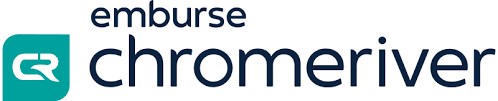 Emburse Chrome River
Expense
https://vimeo.com/803547623
Overview of the Emburse Chrome River
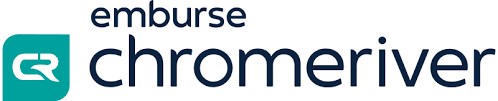 Emburse Chrome River
Invoice
https://vimeo.com/829525580
Reasons for Implementation
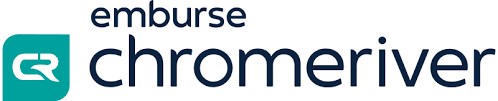 Current challenges and limitations
Paper and email based processes are inefficient, unreliable, and susceptible to error and even fraud
With over 20,000 invoices resulting in 12,000 payments per year, and more than 24,000 P-Card transactions, the current workflow is not sustainable
No payment visibility for campus community 
	to support vendor communication
Not very eco-friendly
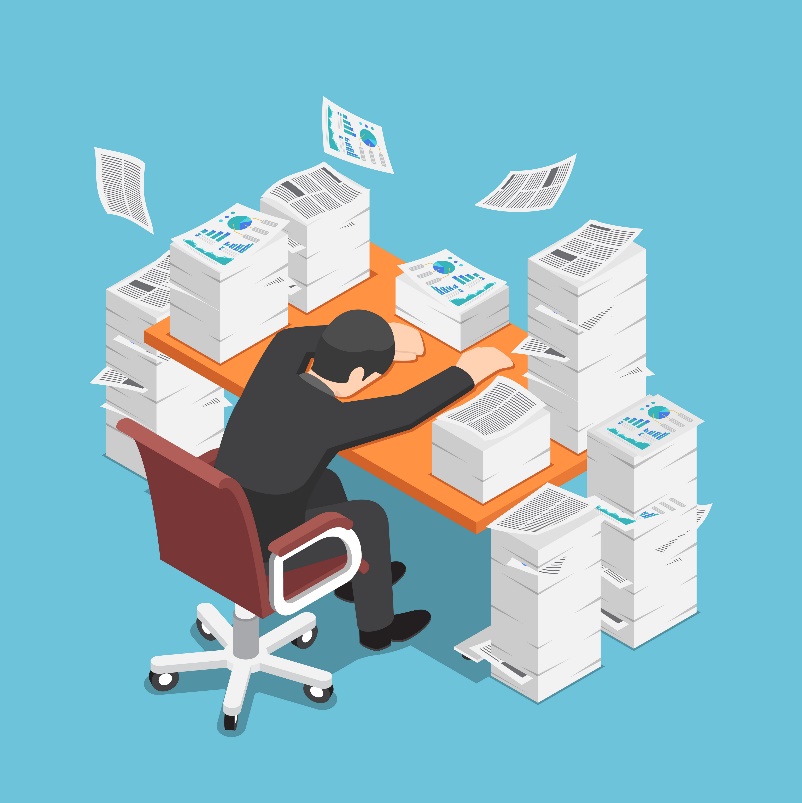 Reasons for Implementation
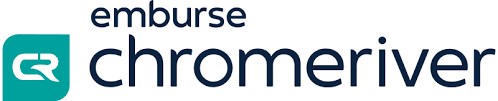 Benefits of the Chrome River
Increased efficiency
Improved collaboration


Enhanced data management
Improved internal controls
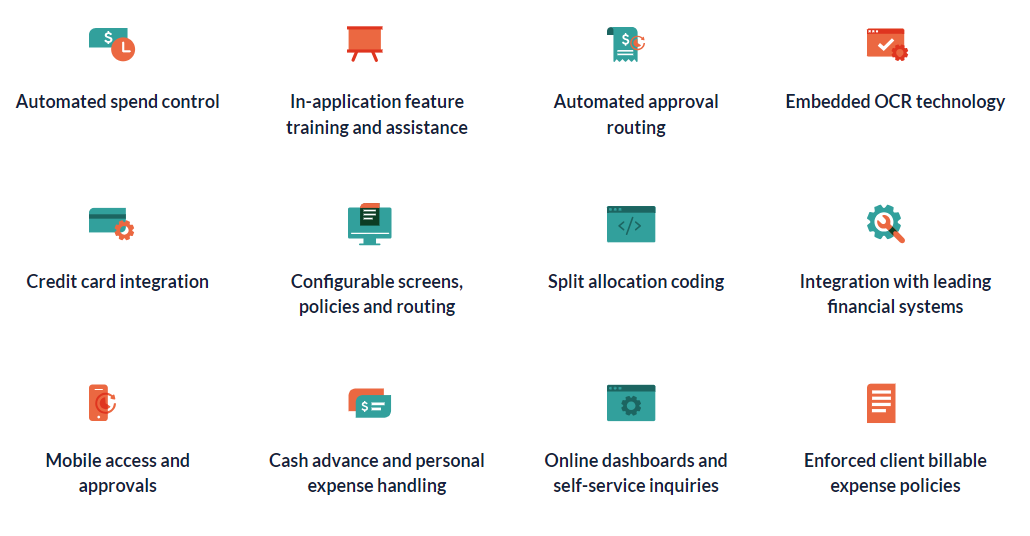 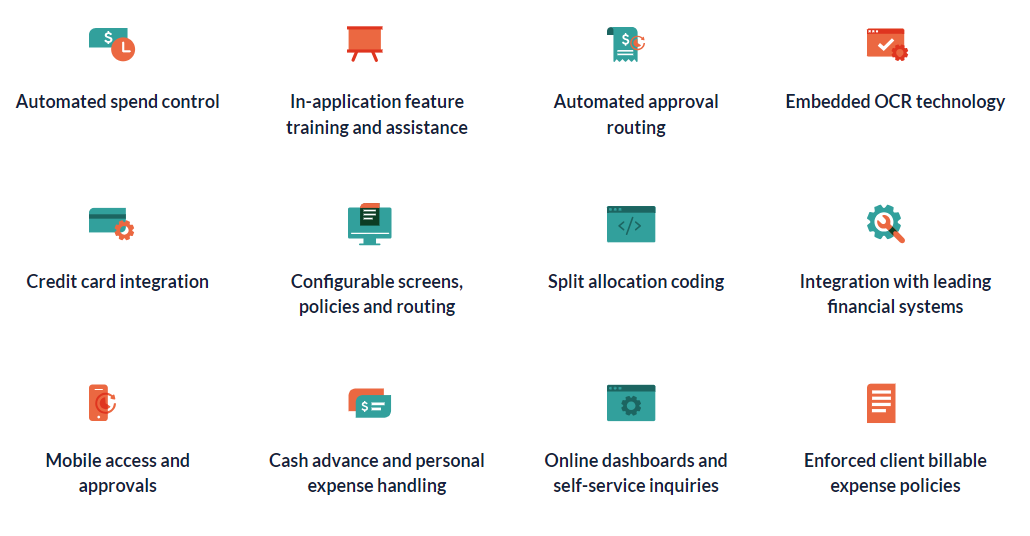 Reasons for Implementation
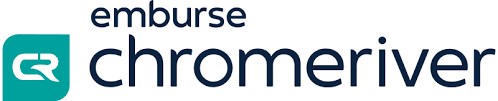 Benefits of the Chrome River
Aligns with the College’s sustainability goals!
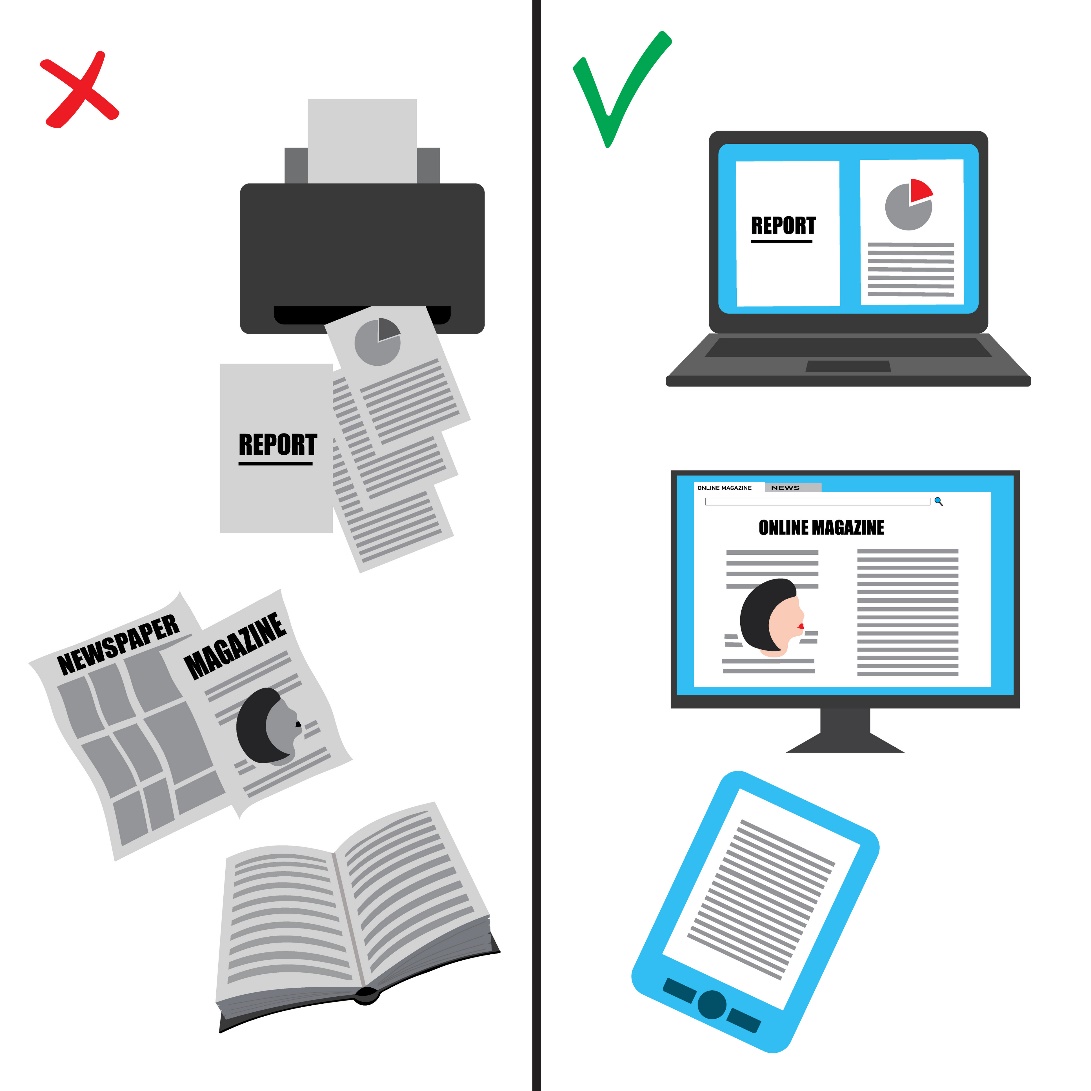 Implementation Plan
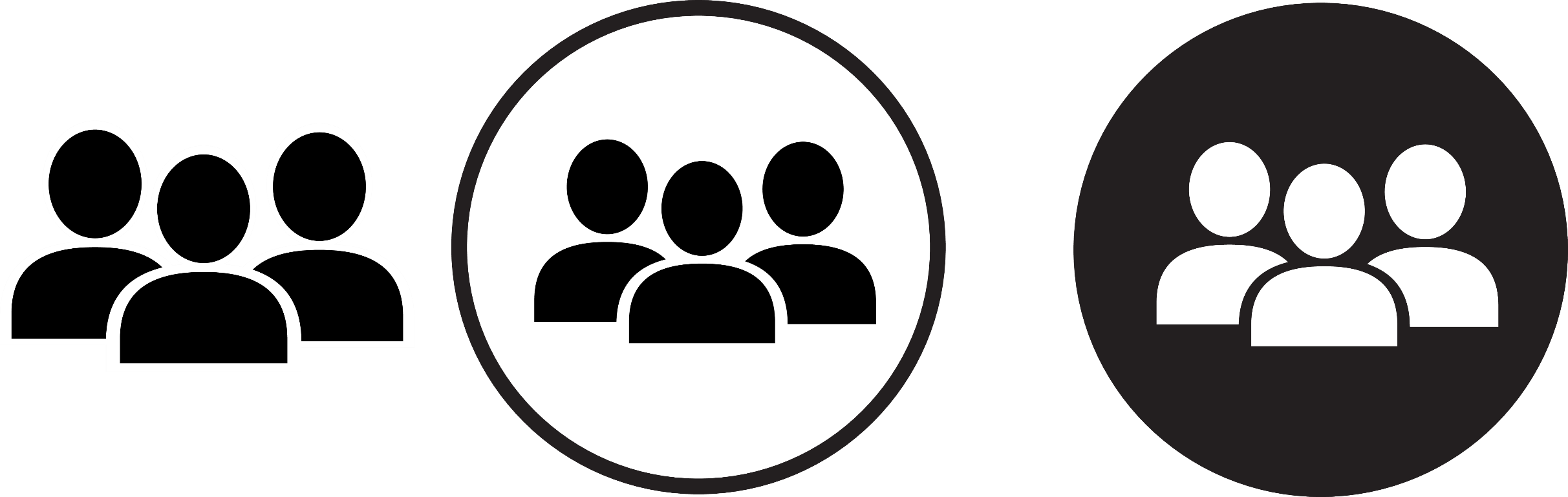 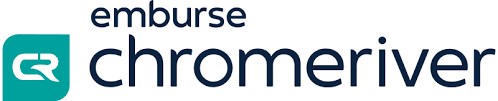 The Project Team
Andrea Bohn, Asst. VP and Controller
Geoff Schoeneck, Disbursements Manager
Bobbi Jo Agosta, Accounting Technician
Kristel Hernandez, Accounting Technician
Steven Molinaro, Finance Systems Manager
Jaspreet Kahlon, Financial Systems Analyst
Mike Nass, Project Manager
ITS Members Jason Kalb, Marat Litvan, and more
Implementation Plan
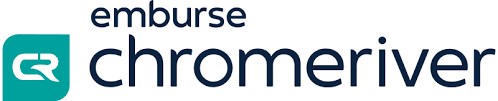 Completed or Near Completion
May
June
July
August
September
October
Configuration Workbook & Project Plan Development
Training for Project Team
Data Feed Setup, Validation Testing, End User Training Development
Next Steps
November
December
January – June 2025
Validation Signoff, API Completion, Develop Deployment Schedule
Train, Deploy, and Enhance
Training and Support
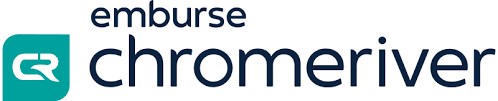 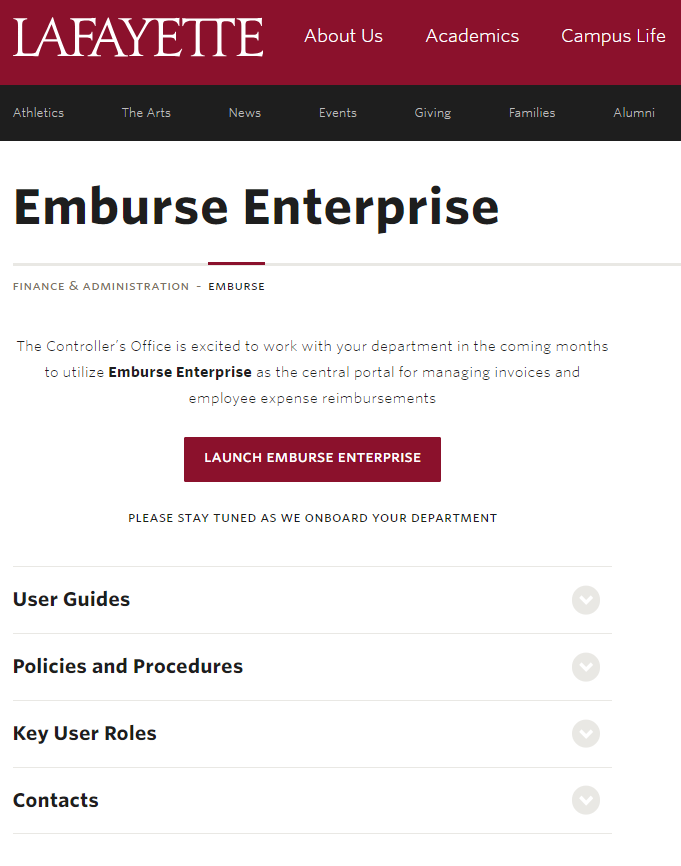 Go-Live plan for each Division/Department as they are onboarded
Lafayette web page
Quick Start Guides
Links to key policies and procedures
Contact information for support
Emburse help portal
Landing page links for easy access
Live training sessions during phased implementation
Zoom drop-in’s with Finance post go-live
Anticipated Challenges and Solutions
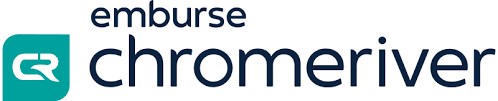 Anticipated Challenges
Fund / Org security clean up
New approach to applying the chart of accounts
Policy enforcement may be uncomfortable at first
Initial time investment
Solutions
A documented roll out plan for each division/department
Training and ongoing support
Opportunity to embrace new tools and enhance your department’s workflow
Checkpoints for feedback and adjustments
Change can be difficult…
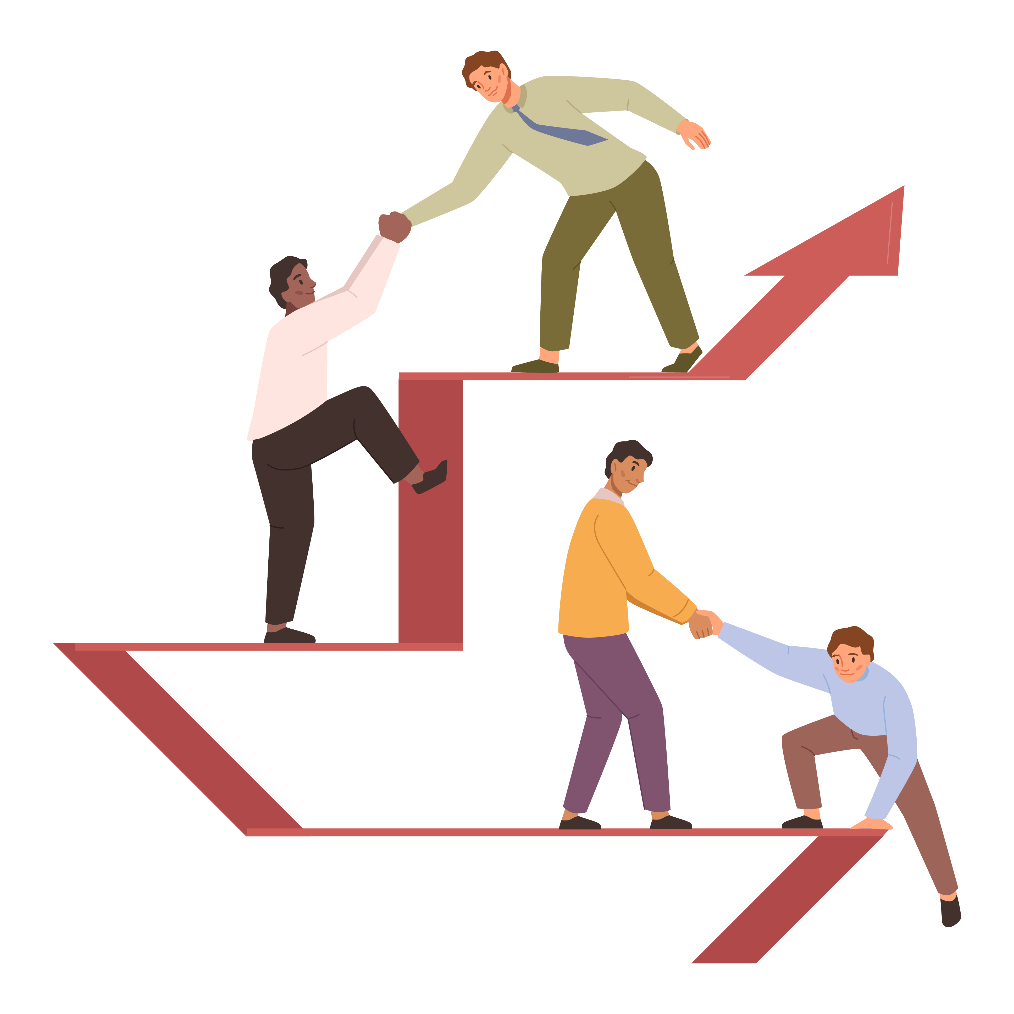 …We will get there together!
Conclusion and Next Steps
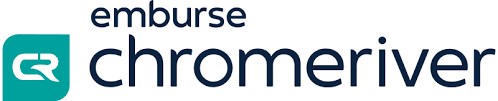 Next Steps
Watch for future communications in Lafayette Today
Share this information with your team and discuss whether your department would consider being an early adopter
Have a particular transaction type or workflow that you are curious about handling in Chrome River?  Reach out to the project team with those questions now. 
Visit the Emburse website and start learning today!
Learn > Academy > Chrome River “See all Webinars”
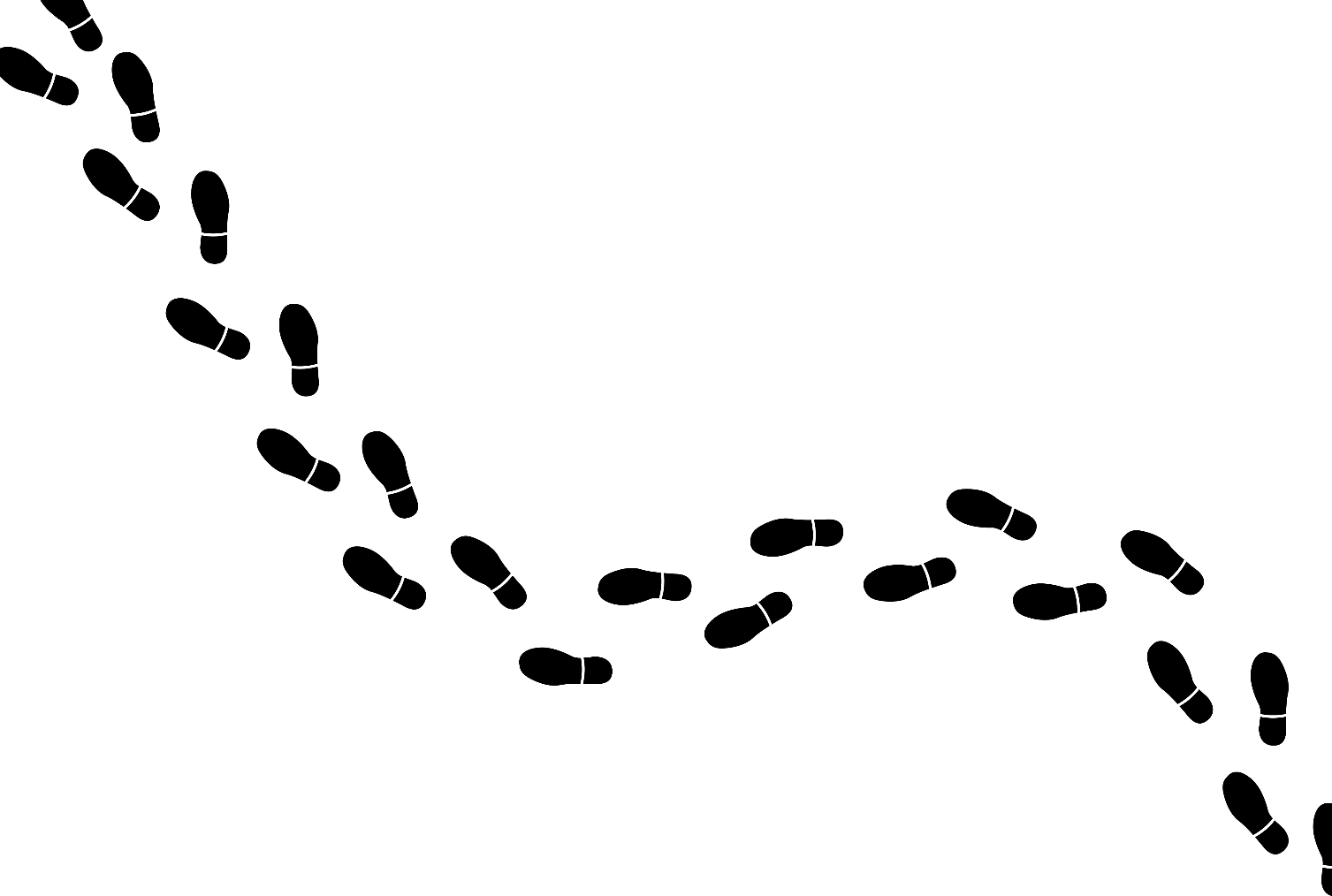 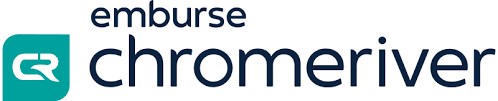 Questions?
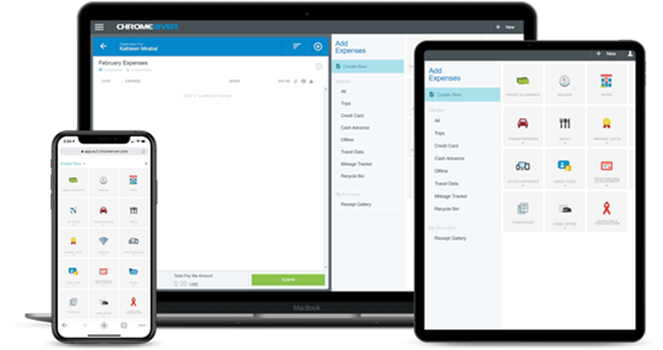